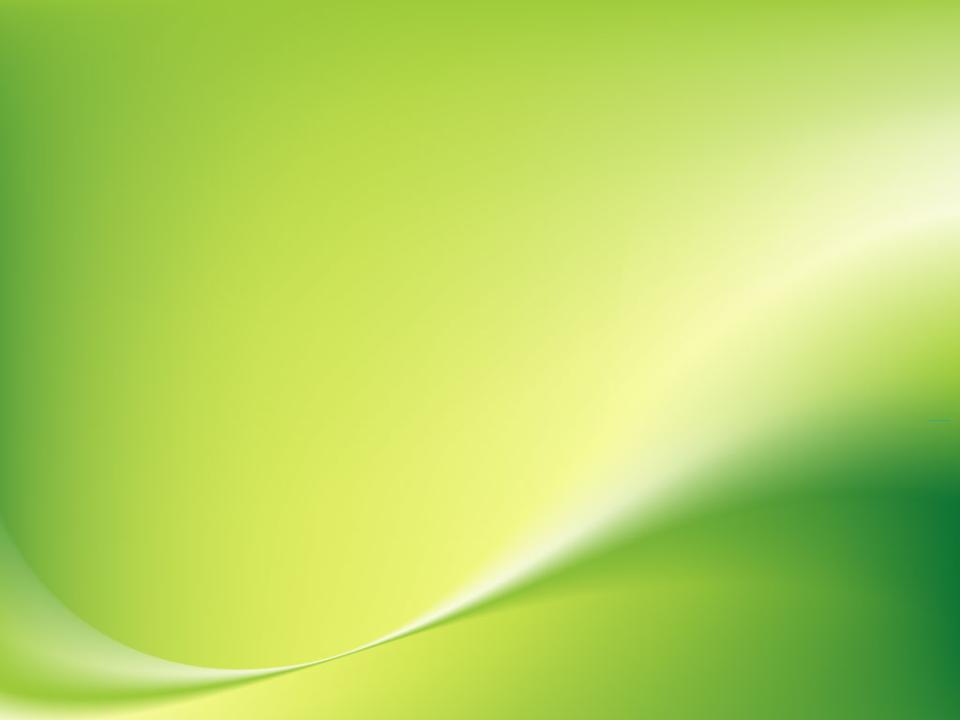 Realnost i imaginacija suvremenih pristupa u učenju i poučavanju matematike
Višnja Šuperba, prof. mat. i fiz. 
i
mr. Ivana Križanac, dipl.uč.r.n.
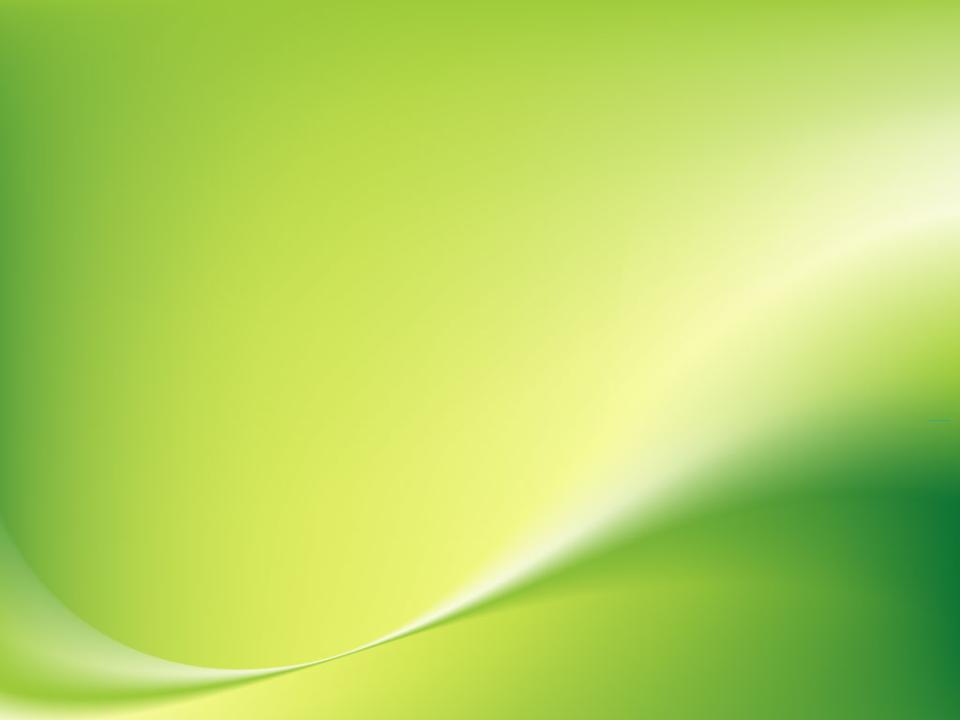 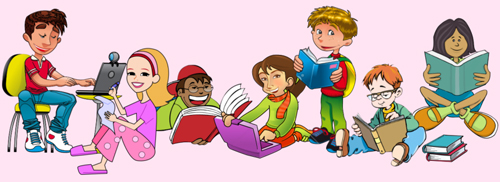 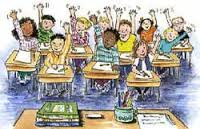 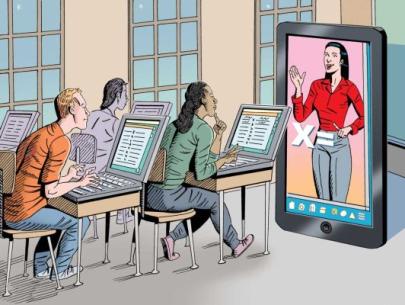 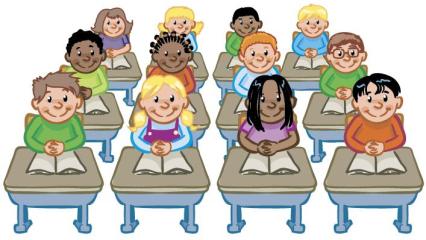 Imaginacija?
PREDUVJETI
Kreativan, 
radoznao, 
motiviran ...
kompetencije
 poznavanje
  temeljnih 
  odrednica nastave (načela, oblici,
metode, sredstva ...)
Suvremeni pristupi?
preokrenuta učionica

problemska nastava

učenje kroz igru

Istraživačka nastava
Pokus!
Imaginacija i realnost
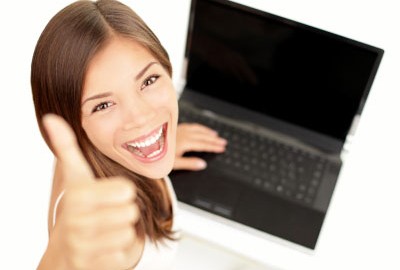 početak
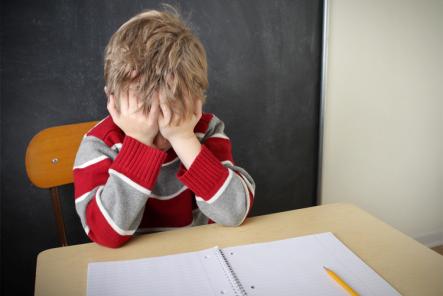 prvi pokušaji
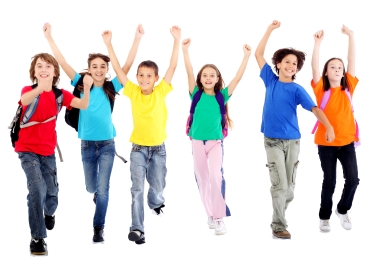 na kraju
Preokrenuta učionica (“flipped classroom”)
Tko? Učenici 2., 5. i 6. razreda
Kako?
Zašto?
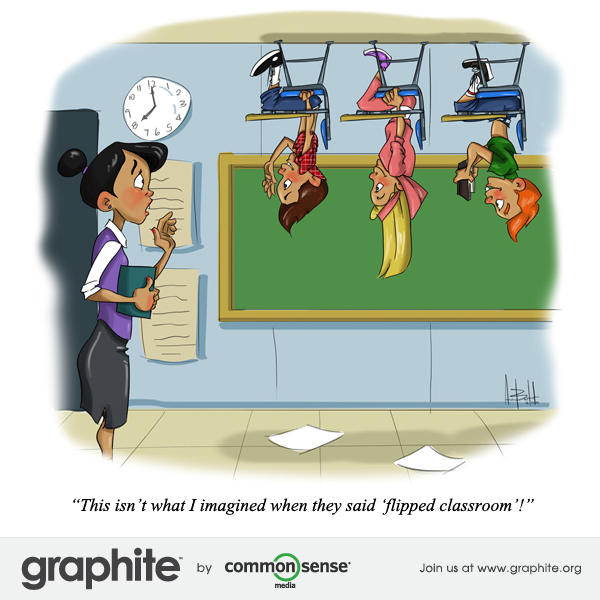 Na ovaj način smo promijenili rutinu, omogućili još jedan postupak koji može olakšati usvajanje predviđenih sadržaja, potaknuli učenike na samostalno učenje i korištenje IKT-a u svrhu učenja...
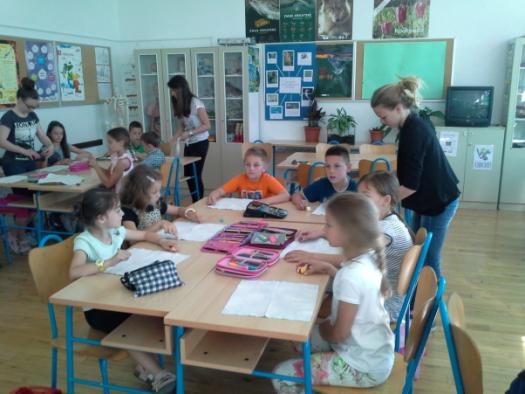 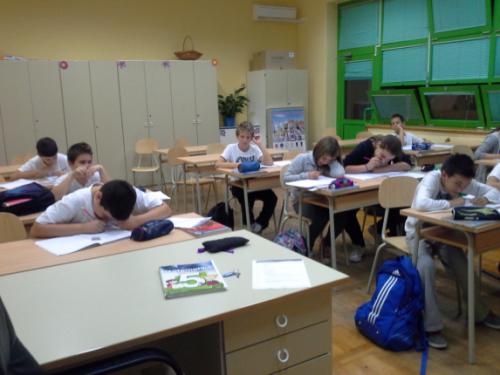 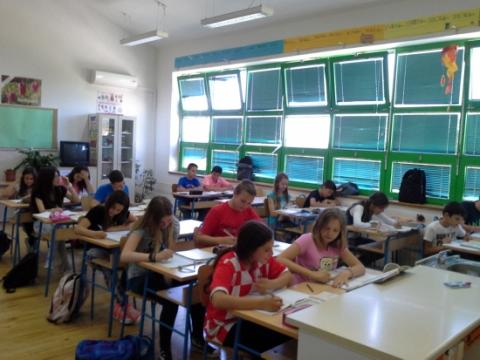 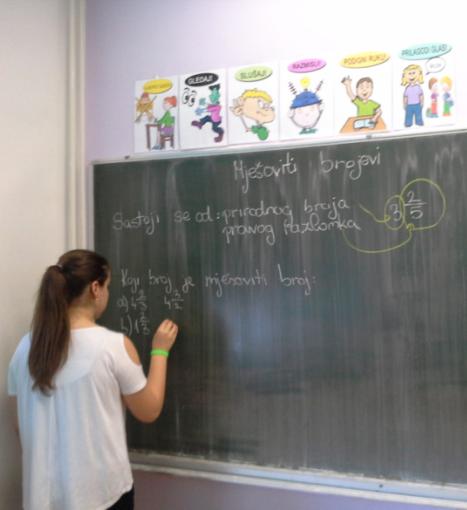 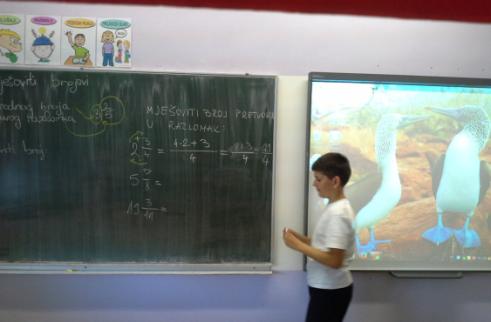 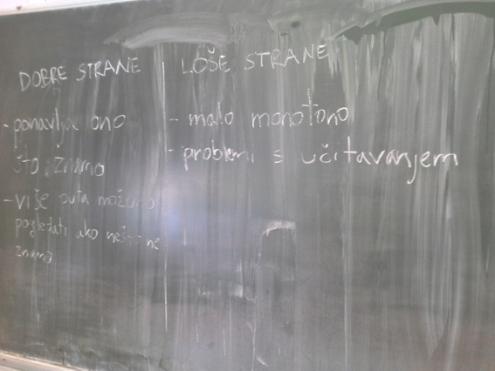 “Metodom obrnute učionice učenje je personalizirano, učenik je aktivni sudionik u nastavnom procesu. Sam određuje tempo učenja i preuzima odgovornost za svoje učenje...”
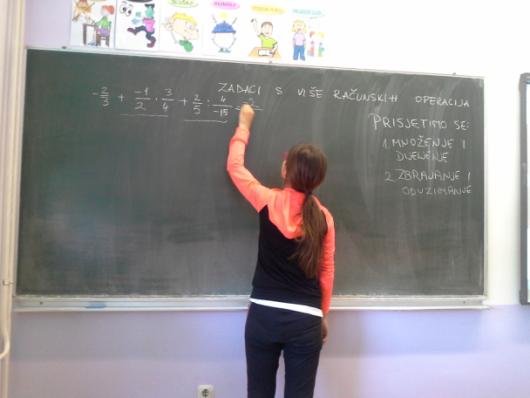 “Sadržaji koji nisu toliko zahtjevni u predavačkom smislu i uglavnom ih učenici usvajaju u potpunosti i bez poteškoća pokazali su nam se idealni za obradu metodom obrnute učionice...”
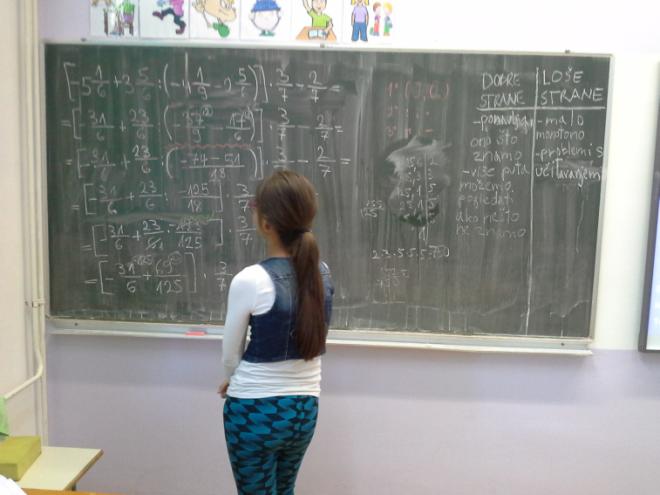 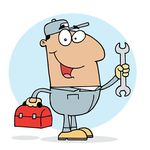 Poteškoće i kako ih riješiti?
jedan dio učenika nije ni pogledao materijal, 
pojedini učenici nisu razumjeli i više vole živu riječ učitelja,
dio učenika je vrlo površno pristupilo zadatku
Predvidjeti i isključiti sve tehničke poteškoće
Upoznati ih s različitim načinima pregledavanja video sadržaja
Pripremiti dodatna pitanja ...
Problemsko učenje i učenje kroz igru
... mora biti razumljivo i iskustveno blisko
Problemske priče
Problemske situacije
Rad u paru, grupi
Dramatizacije 
Računalne igre ...
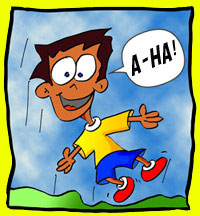 “U problemskoj nastavi želimo staviti u funkciju usvojene sadržaje koji bi trebali postati alat za rješavanje zadanog problema...”
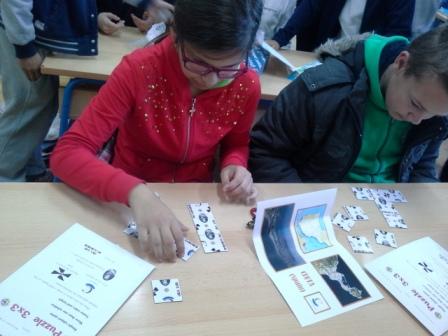 U predmetnoj nastavi geometrijski sadržaji su nam se pokazali kao dobro polazište za problemsko učenje...
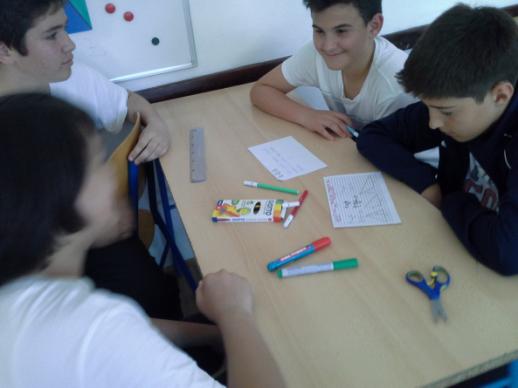 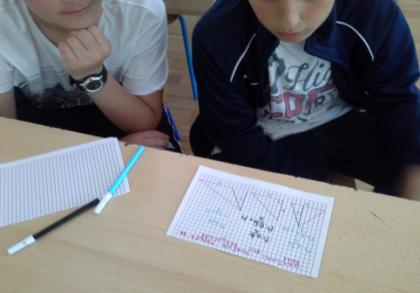 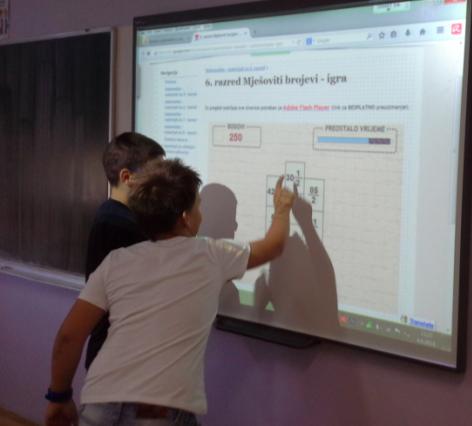 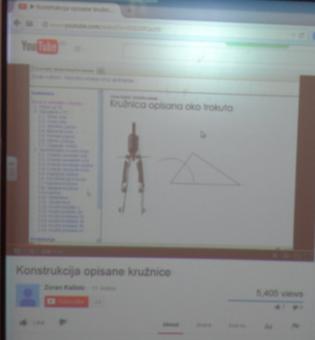 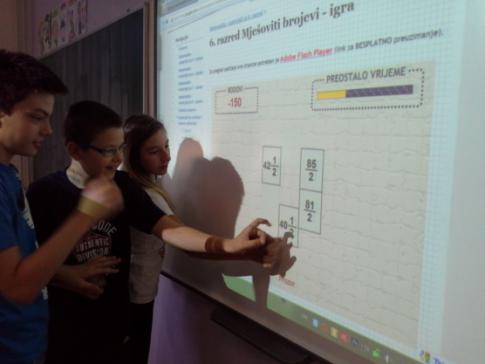 Poteškoće u realizaciji problemske nastave u predmetnoj nastavi se javljaju ako nedovoljno uključimo učenike kojima je potrebno više vremena za razumijevanje i usvajanje određenih sadržaja, oni se teško snalaze, vrlo brzo odustaju te do kraja sata imaju ulogu pasivnog promatrača.
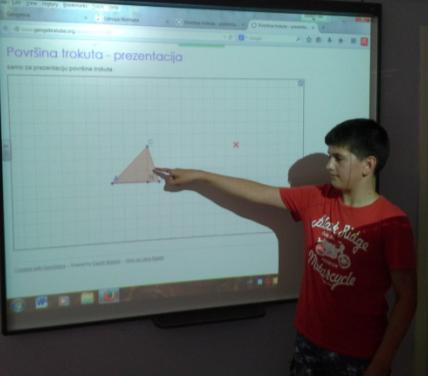 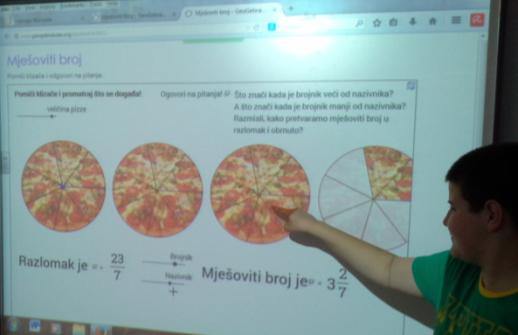 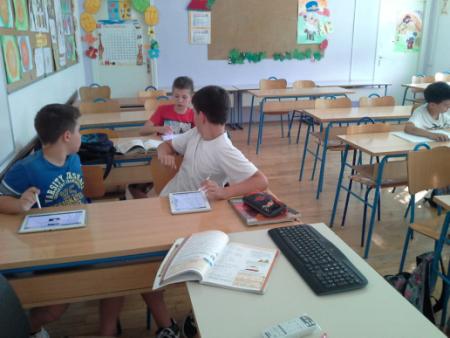 Uporabom IK tehnologija lako se dolazi do dodatnih materijala i samim tim se dolazi do uštede vremena, a nastava postaje zanimljivija učeniku.
Istraživačka nastava
Međunarodni projekti Comenius 
 (Maths on Earth!) i eTwinning (GAME i GOAL!)
http://mathsonearth.webege.com/
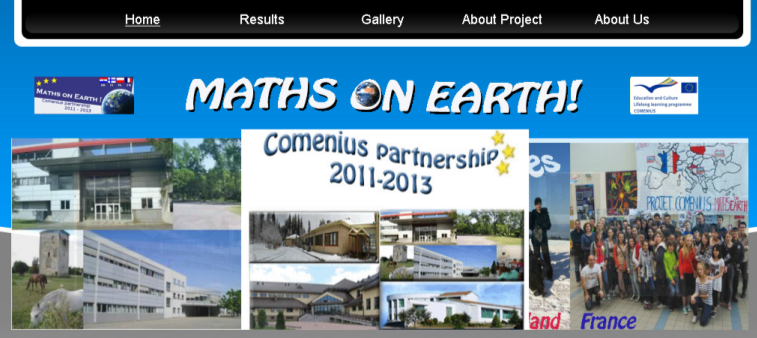 Teme:
Poznate žene u znanosti: priprema za debatu putem video konferencije
Usporedba svakodnevice naših studenata (statistička analiza)
Tajanstveni video
Različite matematičke radionice
Istraživanje o poslovima za koje je nužno znanje matematike
Matematika i arhitektura
Izumi i matematika
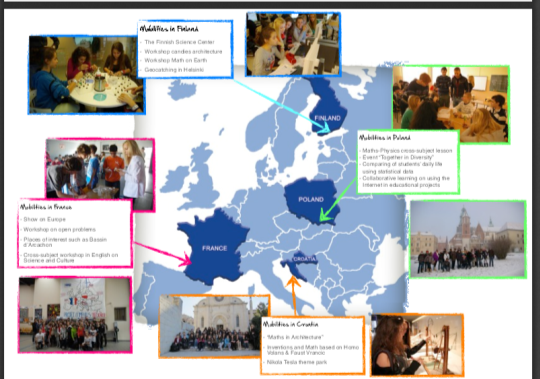 Istraživačkom nastavom obično proširujemo sadržaje propisane NPP, razvijamo suradništvo, razvijamo IKT kompetencije kako učenika tako i učitelja i iako vremenski i realizacijom najzahtjevnija metoda rezultati su i više nego izvrsni.
Suvremeni pristupi i IKT
Matematički sadržaji postaju dostupniji i učitelj ima novu ulogu u nastavnom procesu ...
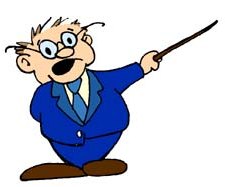 poticati na samostalan odabir i vrednovanje kvalitetnih sadržaja te njihovo svrhovito korištenje
ukazivati na vrijednost dodatnih sadržaja i uporabe IK tehnologije za učenje
Uporaba IKT nije dovoljan, a ni nužan uvjet za suvremenost
razvijati kritičko mišljenje učenika
Za to vrijeme u našoj školi ...
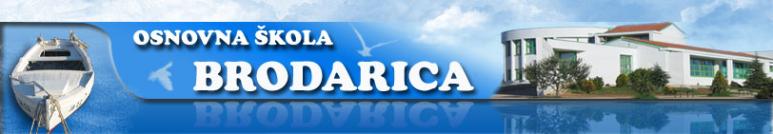 OŠ Brodarica
Pametnice
Wi-fi
Računala i projektori
Tableti
E-dnevnik
Videokonferencijska oprema
Mobilna učionica
     (tableti za učenike)
IZAZOVI
 na koji način učinkovito i smisleno koristiti IKT u nastavi matematike

veliki raskorak u tehnologiji i sadržajima

 na koji način održati interes i aktivnost učenika
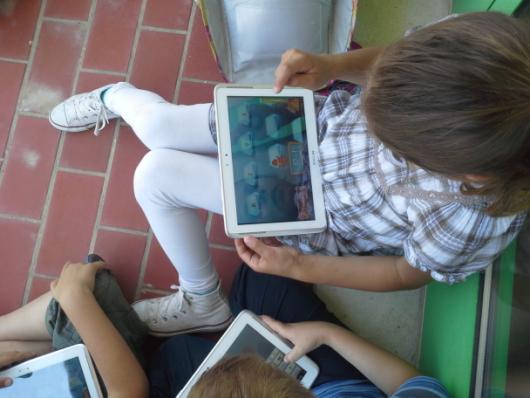 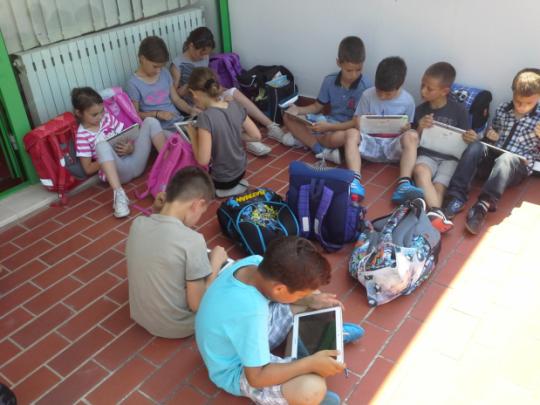 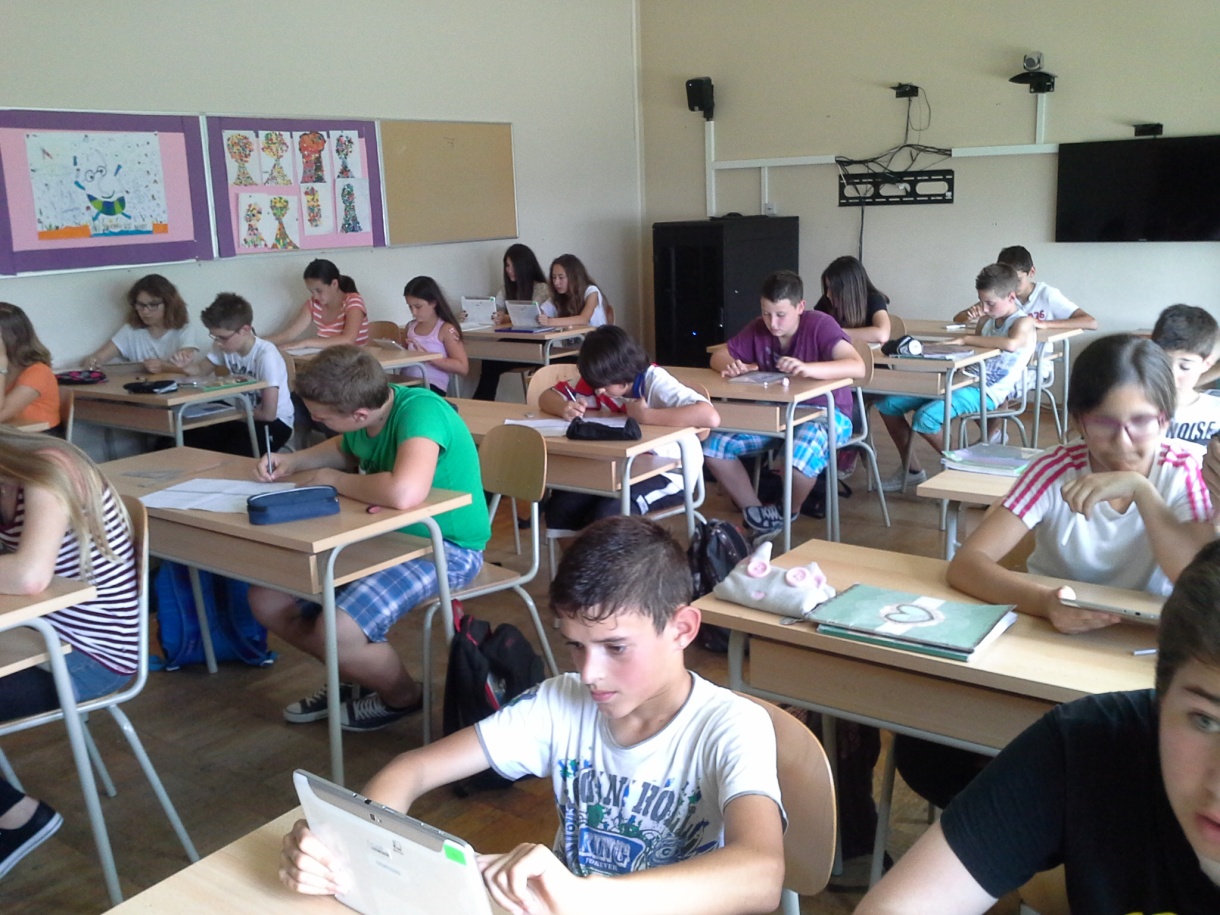 Digitalni urođenici?
I za kraj ...
pic.twitter.com/KI0NPG9yVV
Tehnologija je alat,
 a ne obrazovni ishod.